Vendor Lock-in – aktuální otázky
JUDr. Kamil Jelínek, Ph. D.
jelinek@akjelinek.cz
www.akjelinek.cz
[Speaker Notes: slidy s množstvím textu – nebude to čtení slidů, ale materiál pro vás]
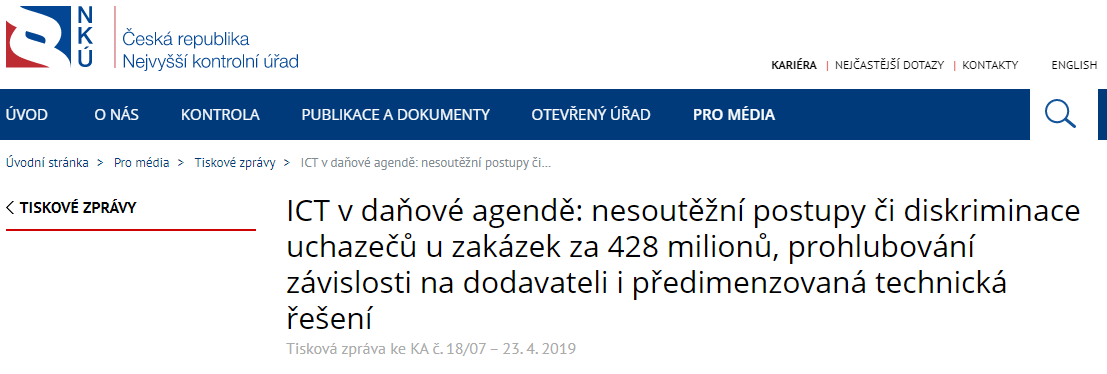 Co je vendor lock-in
„Hovoříme-li o vendor lock-inu, pak mluvíme mimo jiné o neschopnosti zadavatele změnit či zpřístupnit dílo vytvořené dodavatelem bez jeho souhlasu nebo poplatků (tzv. exit cost). Zadavatel je jako uživatel díla v situaci, kdy je s ohledem na jiná pravidla, která též musí v oblasti veřejné správy dodržovat, zcela závislý na službě konkrétního dodavatele. Proto se mluví o proprietárním uzamčení zadavatele, který není schopen změnit své existující řešení jednoduše a bez shora uvedených výstupních nákladů, které jsou kvůli jeho závislosti na dodavateli mnohdy přemrštěně vysoké.“
					(Informační list ÚOHS 1/2017, s. 22)
Formy vendor lock-inu
monopol
existence práv duševního vlastnictví
technologická závislost
inkompatibilita pořízeného a na něj navazujícího plnění
brzké zavedení technologie
nepřiměřené náklady na změnu
uzamčení zadavatele ostatními uživateli
osobní uzamčení (!)
[Speaker Notes: monopol – na trhu existuje pouze jeden dodavatel – soutěž je absolutně vyloučena – regulace zákonem o ochraně hospodářské soutěže (zákaz zneužití dominantního postavení)
existence práv duševního vlastnictví – možnost zpřístupnit práva duševního vlastnictví v případě dimonance (§ 11/2 ZOHS)? Magill, Huawei Technlogies
technologická závislost – znalost kompletního zdrojového kódu i know-how k jeho úpravě – čistění zdrojového dódu
inkompatibilita pořízeného a na něj navazujícího plnění – nutnost pořídit od dodavatele jednoho „hlavního produktu“ další související produkty, aby byla zajištěna funkčnost
brzké zavedení technologie – rizika při zavádění nové inovační technologie – např. MeeGo jako operačních systém mobilů Nokia v roce 2011 – vývoj byl ukončen
uzamčení zadavatele ostatními uživateli – network lock-in – typicky v případě nutnosti komunikace – formát elektronického dokumentu v nepřevoditelném nebo obtížně převoditelném formátu
osobní uzamčení – subjektivní preference – ta do VZ nepatří z důvodu, že nenakládám z vlastními prostředky!
nepřiměřené náklady na změnu – přechod na jiné řešení je možný (stejně jako zajištění hospodářské soutěže), ale nákladný – náklady nekorespondují s užitkem a často převyšují sankce od ÚOHS]
Kdy vendor lock-in vzniká a jaké má následky
Ochrana autorských práv
§ 2 odst. 1 autorského zákona
„Za dílo se považuje též počítačový program … , které jsou původní v tom smyslu, že jsou autorovým vlastním duševním výtvorem.“

dispozice

licence (§ 2358 občanského zákoníku)

58 odst. 1 autorského zákona
„Není-li sjednáno jinak, zaměstnavatel vykonává svým jménem a na svůj účet autorova majetková práva k dílu, které autor vytvořil ke splnění svých povinností vyplývajících z pracovněprávního nebo služebního vztahu. Takové dílo je zaměstnaneckým dílem. Zaměstnavatel může právo výkonu podle věty první postoupit třetí osobě pouze se svolením autora …“
[Speaker Notes: Licence – právo užívat, právo měnit, spojovat s jiným počítačovým programem, rozmnožovat a dále distribuovat

Výhradní (nesmí poskytnout jiné osobě ani sám užívat) x nevýhradní licence
	omezení – územní, časové, množstevní (multilicence]
ISMS CRAB - ÚOHS-S0272/2017/VZ-25544/2017/531/ESt
Po převzetí jednotlivých dílčích plnění přechází na objednatele právo užívání příslušného programového vybavení, související dokumentace a materiálů uvedených v této smlouvě.
V souvislosti s licencovanými programy zhotovitele nebo jeho dodavatelů nepřechází na objednatele žádná vlastnická nebo autorská práva.
Objednatel je oprávněn poskytnout oprávnění tvořící součást licence k ISMS třetí osobě nebo licenci postoupit třetím osobám bez souhlasu zhotovitele pouze za účelem užití ISMS v rámci veřejné správy pro účely související s činností objednatele
ISAO III. - ÚOHS-S0275/2017/VZ-27845/2017/512/VZe
Smluvní strany se dohodly, že shora uvedená licence ke zdrojovým kódům oprávněnému z licence je udělena pouze v případě, že nastane některá ze skutečností uvedených dále pod písm. a) nebo b), a to: a) dojde ke zrušení poskytovatele licence (nebo jeho právního nástupce) s likvidací … b) nabude právní moci rozhodnutí o prohlášení konkurzu na majetek poskytovatele licence (nebo jeho právního nástupce)
Objednatel se zavazuje užívat předmět smlouvy jen k účelu předpokládanému touto smlouvou a nepředat je třetím osobám a ani jim neumožnit předmět smlouvy jakýmkoli způsobem využívat bez písemného souhlasu zhotovitele.
IS VIOLA - ÚOHS-S0186/2017/VZ-19607/2017/553/MBu
Zhotovitel uděluje objednateli bezplatnou, časově neomezenou licenci k dílu. 
Zhotovitel zakazuje objednateli zásahy do rozmnoženiny počítačového programu uvedené v § 66 odst. 1 písm. a) Autorského zákona, vyjma možnosti počítačový program rozmnožovat za účelem jeho užití v souladu s jeho určením.
Zhotovitel předá objednateli příslušnou uživatelskou a technickou dokumentaci a zdrojový kód počítačového programu Viola SF/CF. V případě provedení změny v programu předá zhotovitel objednateli i aktualizovanou uživatelskou a technickou dokumentaci potřebnou k řádnému užití a zdrojový kód programu, a to do deseti pracovních dnů po odsouhlasení změny objednatelem. 
Objednatel bude … nakládat se zdrojovým kódem následujícím způsobem: … neposkytne kód nebo jeho části třetím subjektům …
IISSP - ÚOHS-S0318,S0325/2017/VZ-28607/2017/532/MOn
Dodavatel tímto uděluje užívací práva ke všem způsobům užití, na celou dobu trvání majetkových autorských práv Dodavatele.
MF může plnění Dodavatele poskytnutá mu v souladu se Smlouvou měnit a upravovat a to jak sám, tak i prostřednictvím třetích stran.
Dodavatel tímto uděluje MF licenci používat, vykonávat, reprodukovat, zobrazovat, provádět a distribuovat autorské dílo dle odst. 1., článku XII Smlouvy pouze pro účely provozování a užívání IISSP
[Speaker Notes: JŘBU z technických důvodů – zajímavá ukázka, že nejde jen o vlastnická práva]
Posouzení „životního cyklu“ IT plnění
je pravděpodobné, že bude v budoucnu nutné předmět původní veřejné zakázky upravovat? jaké jsou faktory?

jaká by měla být forma?
1 As 256/2015

jaký by měl být obsah?
[Speaker Notes: požadavky na poptávané informační technologie, technickou podporu při užívání informační technologie, předpokládanou dobu jejího užívání, postup po ukončení užívá informační technologie a především nutnost, resp. pravděpodobnost budoucí potřeby informační technologie upravovat či rozšiřovat

účel, doba podpory, doba užívání,.. 

stručnou či obecnou úvahu zadavatele, obsaženou v prostém dokumentu vyhotoveném v zásadě toliko za účelem prokázání provedení této úvahy bez návaznosti na konkrétní, zejména strategický dokument, nelze považovat za způsobilou požadavek na kvalifikované zvážení životního cyklu IT plnění naplnit. Ad absurdum by takové dokumenty mohly vznikat ex post, tedy až po zadání veřejné zakázky na informační technologie ryze účelově, dle aktuální potřeby zadavatele, což by jednoznačně odporovalo jejich smyslu a účelu. Na straně druhé však povinnost provést úvahy o životním cyklu poptávaného IT plnění zadavateli zákon o zadávání veřejných zakázek explicitně neukládá a není tedy zákonem stanoveno, jak má postup zadavatele vypadat, jakou má mít formu či obsahové náležitosti. Povinnost zadavatele provést predikce životního cyklu IT plnění vyplývá z logického předpokladu, že zadavatel před zahájením zadávacího řízení, nejpozději ve fázi přípravy zadávacích podmínek, racionálně zvažuje účel poptávaného plnění, přičemž v případě přezkumu bude zadavatel tyto úvahy nucen prokázat. Právě z účelu těchto úvah zadavatele je možné určité minimální formální a především obsahové požadavky na tuto úvahu dovozovat.

k judikátům - Vhodnými dokumenty, o které by se popsaná úvaha zadavatele mohla a měla opírat, jsou v případě, kdy je veřejným zadavatelem ve smyslu ustanovení § 4 odst. 1 písm. d) zákona o zadávání veřejných zakázek územně samosprávný celek nebo jeho příspěvková organizace, zejména usnesení rady zadavatele. Dokumenty tohoto druhu se opakovaně objevují ve správních či soudních řízeních - jedná o usnesení výkonného orgánu 
zápisy z jednání vrcholných orgánů zadavatele (např. celouniverzitních orgánů ve vztahu k jednotlivým fakultám) nebo strategické dokumenty zadavatele či jemu nadřízených orgánů.

Z obsahu dokumentu by mělo být především seznatelné, jaký je účel informační technologie, proč ji zadavatel poptává, jaká je pravděpodobnost jejího budoucího vývoje, zda a případně s jakými jinými systémy musí být kompatibilní, o jak dlouhodobý projekt se jedná, atd. 

rozsah licence – individuálně! výhradní může být diskriminační]
Výsledek predikce životního cyklu
pravděpodobnost budoucí potřeby změn či úprav
vhodné stanovení licenčních podmínek
bez potřeby budoucích změn či úprav
hospodárnost, efektivnost a účelnost (principy 3 E)
[Speaker Notes: § 2 zákona o finanční kontrole

ZZVZ 3E neobsahuje – obsahuje procesní pravidla (formální stránk zadávání VZ)

vztah ochrany hospodářské soutěže a 3E je komplikovaný

KDY TEDY MŮŽE V JŘBU
v zásadě máme 4 varianty
předpokládali jsme potřebu změny a nastavili tak licenční podmínky – navazující VZ v otevřeném řízení -OK
nepředpokládali jsem změnu a nesjednali a nepotřebovali – OK
měl předpokládat ale neupravil – jŘBU – KO
neměl předpokládat neupravil - OK]
Zadávání „nové“ VZ - otazníky
Musí zadavatel jít vždy cestou „řešení na míru“?
	
Musí zadavatel vždy požadovat zdrojový kód?
	
Jaké podklady by zadavatel měl před tímto rozhodnutím obstarat, z čeho by měl vycházet?

Jak postupovat v situaci, kdy plnění poskytuje jen několik dodavatelů, přičemž jejich plnění není kompatibilní s jinými výrobky na trhu?

Co zvážit, pokud podá nabídku pouze jeden dodavatel?
[Speaker Notes: existuje např. řešení RADNICE VERA, která má řadu modulů – musí zatel vždy chtít na míru řešení, když ho nepotřebuje?

Ad 2) 5 Afs 42/2012

Ad 5) jednak licence a jednak nové řízení – Karta Pražana]
Vliv vendor lock-inu na další postup
Původní plnění
Otevřená soutěž
Dodavatel s nejvýhodnější nabídkou
Potřeba změny
Hodnocení
Původní plnění
JŘBU
Původní dodavatel
Potřeba změny
Jedině
[Speaker Notes: důvod pro jřbu – dodané plnění je autorským dílem a úprava by byla zásahem do autorských práv – současně zadavatel nedispuje oprávněním

předmět původní VZ – autorské dílo
změnou zásah do autorských práv
zadavatel nemá potřebná oprávnění]
ZZVZ a vendor lock-in
§ 63 odst. 3
„Zadavatel může také použít jednací řízení bez uveřejnění, pokud veřejná zakázka může být splněna pouze určitým dodavatelem, neboť
a) předmětem plnění veřejné zakázky je jedinečné umělecké dílo nebo výkon,
b) z technických důvodů neexistuje hospodářská soutěž, nebo
c) je to nezbytné z důvodu ochrany výhradních práv včetně práv duševního vlastnictví.“

§ 63 odst. 4
„Podmínky podle odstavce 3 písm. b) a c) jsou splněny pouze v takovém případě, že nelze využít jiného postupu a že zadavatel nestanovil zadávací podmínky veřejné zakázky s cílem vyloučit hospodářskou soutěž.“
[Speaker Notes: Charakteristika řízení

Postup v řízení

ZZVZ tak s vendorem počítá ALE NE NEOMEZENĚ]
Limity zadávání navazující VZ v JŘBU
1 As 242/2017
	
„stávající podoba licenčních podmínek sjednaných se společností HAGUESS bude pro další vývoj projektu značně limitující v tom směru, že v zásadě znemožní volný výběr dodavatele na další související a navazující plnění.“

62 Af 112/2013
	
„se žalobce b) nemůže odvolávat na objektivní nutnost realizace předmětu zakázky jiným subjektem než vybraným uchazečem, neboť tento stav exkluzivity sám způsobil. Autorská práva vybraného uchazeče jsou chráněna na základě jím akceptovaných výše citovaných licenčních ujednání ze dne 6. 11. 2006, která však uzavřel za situace, kdy již musel rozumně předpokládat potřebu budoucích zakázek v návaznosti na rozvoj projektu municipální multiaplikační čipové karty.“

1 As 256/2015
Limity zadávání navazující VZ v JŘBU
62 Af 93/2015

„[s]kutkové okolnosti předcházející a provázející zadávání původní zakázky především svědčí o tom, že žalobce nepochybně od počátku plánoval rozvoj projektu Opencard a musel vědět, že dojde v budoucnu k postupnému připojování jednotlivých aplikací týkajících se municipálních služeb, jak též od počátku deklaroval v usnesení Rady hlavního města Prahy jako výkonného orgánu v samostatné působnosti hlavního města Prahy“




„není nutné, aby o předchozím zadávacím řízení na původní zakázku bylo žalovaným autoritativně rozhodnuto jako o porušení zákona“
zadavatel se podílel na vytvoření omezení, která vedly k vytvoření stavu exkluzivity a není nutné, aby mu byla prokázána účelovost takového jednání nebo úmysl – objektivní odpovědnost
Aktuální judikatura
62 Af 93/2017
62 Af 13/2018
62 Af 15/2018
62 Af 20/2018
62 Af 27/2018
62 Af 30/2018
62 Af 34/2018
62 Af 35/2018
zadavatel při zadávání původní veřejné zakázky poruší ZZVZ, v důsledku čehož není možné zadávat navazující veřejnou zakázku v některém z „otevřenějších“ druhů zadávacích řízení
zadavatel stav exkluzivity sám s úmyslem vytvořit podmínky pro použití jednacího řízení bez uveřejnění vědomě způsobil
[Speaker Notes: v praxi se mohou objevovat tři základní typové situace, v nichž podmínky pro použití jednacího řízení bez uveřejnění nebývají materiálně naplněny a v nichž zadavatel není oprávněn zadávat navazující veřejnou zakázku prostřednictvím jednacího řízení bez uveřejnění.]
Aktuální judikatura
zadavatel, ačkoli s ohledem na konkrétní okolnosti v době zadávání původní veřejné zakázky musel rozumně předpokládat, že v budoucnu vznikne potřeba zadání navazujících veřejných zakázek, při zadávání původní veřejné zakázky akceptuje licenční či jiná smluvní ujednání, která de facto vylučují, aby navazující veřejná zakázka mohla být splněna jiným než v této původní veřejné zakázce vybraným dodavatelem, čímž znemožní zadávání navazujících veřejných zakázek v některém z „otevřenějších“ druhů zadávacího řízení a naopak podmíní zadávání navazujících veřejných zakázek v jednacím řízení bez uveřejnění s odkazem na ochranu práv duševního vlastnictví či technických důvodů. Ani v tomto případě není nezbytné, aby o postupu zadavatele v zadávacím řízení na původní veřejnou zakázku bylo žalovaným rozhodnuto coby o porušení zákona.
[Speaker Notes: Navracíme se zpět do okamžiku zadávání původní VZ

požadavky na poptávané informační technologie, technickou podporu při užívání informační technologie, předpokládanou dobu jejího užívání, postup po ukončení užívá informační technologie a především nutnost, resp. pravděpodobnost budoucí potřeby informační technologie upravovat či rozšiřovat

účel, doba podpory, doba užívání,.. 

stručnou či obecnou úvahu zadavatele, obsaženou v prostém dokumentu vyhotoveném v zásadě toliko za účelem prokázání provedení této úvahy bez návaznosti na konkrétní, zejména strategický dokument, nelze považovat za způsobilou požadavek na kvalifikované zvážení životního cyklu IT plnění naplnit. Ad absurdum by takové dokumenty mohly vznikat ex post, tedy až po zadání veřejné zakázky na informační technologie ryze účelově, dle aktuální potřeby zadavatele, což by jednoznačně odporovalo jejich smyslu a účelu. Na straně druhé však povinnost provést úvahy o životním cyklu poptávaného IT plnění zadavateli zákon o zadávání veřejných zakázek explicitně neukládá a není tedy zákonem stanoveno, jak má postup zadavatele vypadat, jakou má mít formu či obsahové náležitosti. Povinnost zadavatele provést predikce životního cyklu IT plnění vyplývá z logického předpokladu, že zadavatel před zahájením zadávacího řízení, nejpozději ve fázi přípravy zadávacích podmínek, racionálně zvažuje účel poptávaného plnění, přičemž v případě přezkumu bude zadavatel tyto úvahy nucen prokázat. Právě z účelu těchto úvah zadavatele je možné určité minimální formální a především obsahové požadavky na tuto úvahu dovozovat.

k judikátům - Vhodnými dokumenty, o které by se popsaná úvaha zadavatele mohla a měla opírat, jsou v případě, kdy je veřejným zadavatelem ve smyslu ustanovení § 4 odst. 1 písm. d) zákona o zadávání veřejných zakázek územně samosprávný celek nebo jeho příspěvková organizace, zejména usnesení rady zadavatele. Dokumenty tohoto druhu se opakovaně objevují ve správních či soudních řízeních - jedná o usnesení výkonného orgánu 
zápisy z jednání vrcholných orgánů zadavatele (např. celouniverzitních orgánů ve vztahu k jednotlivým fakultám) nebo strategické dokumenty zadavatele či jemu nadřízených orgánů.

Z obsahu dokumentu by mělo být především seznatelné, jaký je účel informační technologie, proč ji zadavatel poptává, jaká je pravděpodobnost jejího budoucího vývoje, zda a případně s jakými jinými systémy musí být kompatibilní, o jak dlouhodobý projekt se jedná, atd. 

rozsah licence – individuálně! výhradní může být diskriminační]
Závěry plynoucí z judikatury
zadavatel měl potřebu budoucích změn předvídat a sjednat licenční oprávnění ve vhodném rozsahu
pokud tak tak neučinil, sám tímto postupem stav exkluzivity (vendor lock-in) způsobil
a to bez ohledu na úmysl či účelovost jeho jednání
a aniž by při zadávání původní veřejné zakázky musel porušil ZZVZ

                   NELZE ZADAT NAVAZUJÍCÍ VZ V JŘBU
[Speaker Notes: sám založí vlastně vždy uzavřením smlouvy ne? – VŽDY ZPŮSOBIL]
Nezaviněný nešikovný postup
5 Afs 42/2015

„[v] postupu žalobce není možno shledávat účelovost a úmysl obejití zákona o veřejných zakázkách při zadávání návazných veřejných zakázek. Původní veřejné zakázky zadával zadavatel prokazatelně, aniž by měl vědomí o tom, že v budoucnu mu vznikne potřeba zadat dotčené veřejné zakázky. Rovněž je třeba zdůraznit, že stav exkluzivity nebyl vytvořen zadavatelem a nevznikl samoúčelně jako v odkazovaných případech, ale byl přirozenou součástí předmětu plnění, respektive neoddělitelným důsledkem toho, že v rámci předmětu plnění vznikala autorská díla ve smyslu ustanovení § 2 autorského zákona.“

                  nemohl budoucí potřebu změn předvídat při zadávání původní VZ
Nezaviněný nešikovný postup
5 Afs 43/2012

„[p]okud v průběhu životnosti softwaru nastane z hlediska zadavatele objektivní změna (nová legislativa, nové manažerské rozhodnutí nadřízených orgánů), tak může nastat situace, kdy by vyloučení použití jednacího řízení bez upozornění fakticky znamenalo zákonem stanovenou povinnost zadavatele pořídit určitý software znovu a znehodnotit již vynaloženou investici na dosavadní software.“
existuje-li objektivní důvod může zadat navazující VZ v JŘBU, jinak by musel poptávat stejné plnění znovu, což by bylo v rozporu se samotným cílem zákona – principy 3E
Závěry plynoucí z judikatury
s ohledem na skutkové okolnosti při zadávání původní veřejné zakázky nemohl zadavatel budoucí objektivní změnu okolností předvídat
a bylo by v rozporu s principy 3E, aby znovu poptával plnění, jehož částí disponuje 

                   
		LZE ZADAT NAVAZUJÍCÍ VZ V JŘBU
„Kreativní“ řešení
zadávání v otevřeném řízení
	
reálná nemožnost navazující veřejnou zakázku „vyhrát“ jiným, než původním dodavatelem

zadávání v JŘBU z důvodu krajně naléhavé okolnosti
		
podmínka nemožnosti předvídat
podmínka nezpůsobení situace
Zadávání navazující VZ - otazníky
Lze se do vendor lock-inu dostat jinak, než tak, že to zadavatel sám způsobí?
Kde je hranice mezi nešikovností (nepředvídatelností) a předvídatelností budoucí potřeby úprav – Opencard vs. MZe? Co je možné předvídat?
Je obava ze změny důvodem pro zadávání VZ v JŘBU?
Jsou nutné/vhodné právní posudky?
Musí zadavatel porušit ZZVZ při zadávání původní VZ, aby nemohl zadávat v JŘBU?
Může zadavatel poptávat rozšíření počtu licencí v JŘBU?
Jak má zadavatel zajistit potřebnou kompatibilitu?
[Speaker Notes: Ad 1) stav na trhu!!!!

Ad 3) ne 30 Af 78/2013 (obava)


Ad5) NE 3 As 18/2015

Ad6) NE 62 Af 112/2013

ad ) kompatibilita

kompatibilita 

Podmínky
Bohumín – Konsolidace a rozšíření ekonomických agend - nabídková cena bude obsahovat veškeré nutné náklady k realizaci předmětu VZ, včetně předpokládaných nákladů a dalších podmínek nezbytné součinnosti  poskytované stávajícím dodavatelem (TEN TO MŮŽE DÁT KAŽDÉMU ZA JINOU CENU!) el. spis. služby 



Dostupnost potřebných informací v ZD
Plzeň řadiče
2) Nemocnice Rokycany]
Specifika přezkumného řízení
důkazní břemeno ohledně existence okolností opravňujících k použití jednacího řízení bez uveřejnění leží na tom, kdo se jich dovolává

rozsudky SDEU C-199/85, C-318/94, C-385/02, C-57/94, C-71/92, C-20/01, C-28/01
rozsudky Krajského soudu v Brně 62 Af 48/2012, 62 Af 95/2013, 62 Af 93/2013, 31 Af 35/2015
rozsudky Nejvyššího správního soudu 3 As 18/2015, 8 As 149/2014, 5 Afs 42/2012-53
Specifika přezkumného řízení
„…je v důsledku přesunu důkazního břemene na jeho osobu do jisté míry oslabeno, resp. je mu ztížena obrana před orgánem dohledu. To však ničehož nemění na tom, že k takovému „zatížení“ zadavatele došlo „vědomě“, jako logický následek restriktivního výkladu podmínek pro použití jednacího řízení bez uveřejnění…“
„…[ú]řad přitom zcela jistě není povinen jakkoliv vyvracet tvrzení zadavatele o neporušení § 23 odst. 4 písm. a) zákona, neboť je to zadavatel, koho stíhá povinnost tato tvrzení prokázat, a pokud je není schopen prokázat, pak se má za to, že v souladu se zákonem nepostupoval. Přísnost takové konstrukce je pak mimo jiné dána právě snahou o eliminaci používání tohoto druhu zadávacího řízení, a to v zájmu zachování co nejvíce transparentní hospodářské soutěže…“.
				ÚOHS-R0064/2016/VZ-39883/2016/323/KKř
Specifika přezkumného řízení
zásada materiální pravdy - § 3 správního řádu

„[n]evyplývá-li ze zákona něco jiného, postupuje správní orgán tak, aby byl zjištěn stav věci, o němž nejsou důvodné pochybnosti, a to v rozsahu, který je nezbytný pro soulad jeho úkonu s požadavky uvedenými v § 2.“

zásada vyšetřovací - § 50 odst. 3 správního řádu

„[v] řízení, v němž má být z moci úřední uložena povinnost, je správní orgán povinen i bez návrhu zjistit všechny rozhodné okolnosti svědčící ve prospěch i v neprospěch toho, komu má být povinnost uložena“

zvláštní právní úprava může ze správního orgánu sejmout
[Speaker Notes: § 10 odst. 1 zákona č. 311/2006 Sb., o pohonných hmotách a čerpacích stanicích pohonných hmot podle kterého „[p]rávnická osoba za správní delikt neodpovídá, jestliže prokáže, že vynaložila veškeré úsilí, které bylo možno požadovat, aby porušení povinnosti zabránila.“]
Specifika přezkumného řízení
např. 62 Af 27/2018
	
„Závěr ohledně „neunesení důkazního břemena“ tak přichází v úvahu toliko v situaci, kdy zadavatel na podporu svých tvrzení ohledně naplnění podmínek opravňujících jej k použití jednacího řízení bez uveřejnění neoznačí žádné konkrétní relevantní důkazy anebo kdy provedením důkazů se tvrzení zadavatele ohledně splnění podmínek pro jednací řízení bez uveřejnění nepotvrdí.“
Změna nahlížení na důkazní břemeno?
62 Af 93/2017 – ZRUŠENO 
62 Af 13/2018 – ZRUŠENO 
62 Af 15/2018 - ZRUŠENO
62 Af 20/2018 - ZRUŠENO
62 Af 27/2018 - zamítnuto
62 Af 30/2018 - zamítnuto
62 Af 34/2018 - ZRUŠENO
62 Af 35/2018 - zamítnuto
[Speaker Notes: 20/2018 - § 222]
Možnosti řešení stavu exkluzivity
přestupek podle § 268 ZZVZ a pokuta
zadat i přesto navazující VZ v JŘBU
(3E?)
nápravné opatření podle § 263 ZZVZ
nechat smlouvu uzavřenou na základě původní VZ doběhnout a začít „na zelené louce“ (3E? přechodné období?)
„dokoupit“ potřebná licenční oprávnění v režimu změny závazku ze smlouvy podle § 222 ZZVZ
hospodárnost, účelnost a efektivnost (3 E) ?
Partnerský program
[Speaker Notes: přestupek

nápravné opatření – zruší zadávací řízení

doběhnout – přechodné období]
Hospodárnost, účelnost a efektivnost
opora?
			
zákon o finanční kontrole
zákon o rozpočtových pravidlech
zákon o NKÚ
	
ZZVZ?
	
logika?
	
judikatura?
relevantní?
[Speaker Notes: rozpočtová pravidla - Správce kapitoly soustavně sleduje a vyhodnocuje hospodárnost, efektivnost a účelnost vynakládání výdajů ve své kapitole. Je-li zřizovatelem organizační složky státu nebo příspěvkové organizace nebo funkci zřizovatele vykonává, působí při jejím řízení k tomu, aby vynakládání výdajů bylo co nejhospodárnější, nejefektivnější a nejúčelnější. (§ 39)]
Cíl a účel ZZVZ
9 Afs 3/2011
„[p]ři posuzování věci je nutno vycházet zejména z účelu právní regulace veřejných zakázek. Tím je zajištění transparentnosti, efektivnosti, účelnosti a hospodárnosti při vynakládání veřejných prostředků. … . Regulace zadávání veřejných zakázek představuje jeden z případů legitimního veřejnoprávního omezení subjektů, neboť při této jejich činnosti dochází k nakládání s veřejnými prostředky. Základním cílem zákonné úpravy těchto postupů je především úspora veřejných prostředků, kdy je v soutěži vybrána nejvhodnější nabídka … . Tím, že o veřejnou zakázku probíhá soutěž mezi více subjekty, jsou uchazeči o veřejnou zakázku nepřímo nuceni počínat si jako v každém jiném obchodněprávním vztahu a nabídnout co nejlepší kvalitu poptávaného za pro zadavatele nejvýhodnější cenu.
[Speaker Notes: Z uvedených rozsudků nicméně implicitně vyplývají dvě zásadní skutečnosti – 1) že procesní „zakázkové“ normy mohou být v rozporu s materiálním požadavkem na zachování principů 3E, tzn. že striktní dodržování procesních norem upravujících zadávací řízení nemusí bezvýjimečně vést k „nejvýhodnějšímu“ řešení ve smyslu principů 3E, a za 2) že v takových případech je na místě takový konflikt těchto obecných zásad či principů posuzovat]
Cíl a účel ZZVZ
62 Af 3/2017
„pro naplnění cíle zákona o veřejných zakázkách, tedy kontrolovatelného, hospodárného, účelného a efektivního nakládání s veřejnými prostředky, je zachování otevřené hospodářské soutěže, pro kterou je zcela nezbytné dodržet zásadu transparentnosti, rovného zacházení a zákazu diskriminace, nutným předpokladem.“


obdobně 2 Afs 375/2017, 9 As 195/2015-68, 1 Afs 60/2012,      5 Afs 42/2012, …
Existuje tedy prostor?
62 Af 15/2018
„žalobce ve správním řízení argumentoval také nutností posuzovat jeho chování z hlediska hospodárnosti, účelnosti a efektivnosti vynakládání veřejných prostředků na vyhrazení práva, pokud nelze v době zadávání veřejné zakázky rozumně předpokládat jeho využití, a na poptávání celého nového technického řešení v některém z „otevřených“ druhů zadávacího řízení namísto (nevelkých) úprav informačního systému, kterým žalobce disponuje…. Tento argument může ve zvoleném kontextu dobře sledovat jeden z cílů samotného ZVZ, resp. ZZVZ, kterým je zajištění hospodárnosti, efektivnosti a účelnosti nakládání s veřejnými prostředky … 

Hodlá-li žalobce i v dalším průběhu řízení před žalovaným hlediskem hospodárnosti, účelnosti a efektivnosti vynakládání veřejných prostředků argumentovat, musí především žalovanému předložit kvalifikovanou ekonomickou analýzu, která by tento jeho argument potvrzovala. V takovém případě bude na žalovaném, aby se s takto vedenou argumentací žalobce kvalifikovaně a přezkoumatelně vypořádal a své závěry ohledně naplnění (či nenaplnění) uvedeného cíle ZVZ, resp. ZZVZ, promítl do svých závěrů ohledně naplnění (či nenaplnění) podmínek pro použití jednacího řízení bez uveřejnění.“
Přednost 3E před ustanoveními ZZVZ
3 As 18/2015
	„sama otázka hospodárnosti nemůže mít aplikační 	přednost před zákonem stanovenými podmínkami pro 	použití 	jednacího řízení bez uveřejnění“
62 Af 3/2017
	„[n]ení tedy možné, aby žalobce porušení zásad rovného 	zacházení a zákazu diskriminace obsažených v § 6 odst. 1 	zákona o veřejných zakázkách odůvodňoval snahou o 	zajištění 	hospodárnosti, efektivnosti a účelnosti 	nakládání s veřejnými 	prostředky, neboť právě 	porušení zásady transparentnosti, 	rovného 	zacházení a 	zákazu diskriminace je v přímém rozporu 	s 	naplněním 	uvedených cílů zákona o veřejných zakázkách“
[Speaker Notes: JŘBU – jde o výklad nikoliv porušení textu zákona – ten naopak přeci na URČITÉ případy vendor lock-inu míří!

ukázat větev – software na míru – nemá licenci – mohl předvídat – 3E?]
Prostor pro 3E - otazníky
Lze zadávat VZ v JŘBU jen z ekonomických důvodů?

Jak má zadavatel tvrdit a čím prokázat?

Může zadavatel zadávat upgrade otevřeného systému založeného na mezinárodních standardech z důvodu ekonomické výhodnosti v JŘBU?

Co může zadavatel dělat v případě, že mohl budoucí potřebu změn předvídat, dělat? Proč orgány dozoru komplikují/znemožňují zadávání v JŘBU? Co mají zadavatelé dělat v přechodném období?
[Speaker Notes: Ad 1) 62 Af 95/2013

Ad3) GINIS – 62 Af 95/2013]
[Speaker Notes: Je všechno ztraceno?]
(Rozumný) Závěr
posuzovat chování slušných, rozumných a zodpovědných zadavatelů z hlediska hospodárnosti, účelnosti a efektivnosti vynakládání veřejných prostředků při současném dodržení ustanovení ZZVZ
Děkuji za pozornost
JUDr. Kamil Jelínek, Ph.D.
jelinek@akjelinek.cz
www.akjelinek.cz